Grow with Google (GwG)  Scholarship Opportunity
Google is partnering with Coursera and MassHire Career Centers to distribute scholarships for 9 Google Career Certificates through the Grow with Google (GwG) program
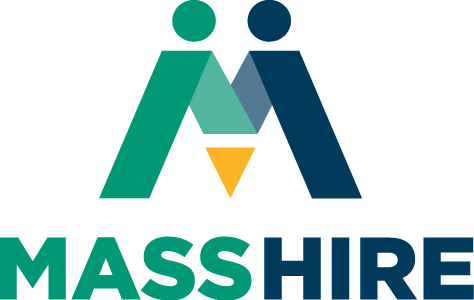 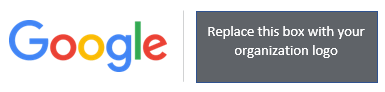 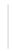 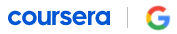 Data Analytics			•     Digital Marketing and E-Commerce
Cybersecurity				•      IT Automation with Python (prerequisites apply)
IT Support				•     Business Intelligence (prerequisites apply)
Project Management		•      Advanced Data Analytics (prerequisites apply)
User Experience (UX) Design


The program will run until January 2025, and Scholarships last from three to six months depending on the training time needed by recipients

No experience* is required and there are no prerequisites, such as a college degree
*Experience is required for the IT Automation with Python, Business Intelligence, and Advanced Data Analytics Certificates

Google Career Certificates provide job seekers with access to in-demand skills through job training without the need for a college degree or prior experience

You’ll get professional training designed by Google, along with the opportunity to connect with top employers that are currently hiring
To learn more about this program, please contact [XXXXXXX] ​
1